Kapittel 21Utenrikshandel
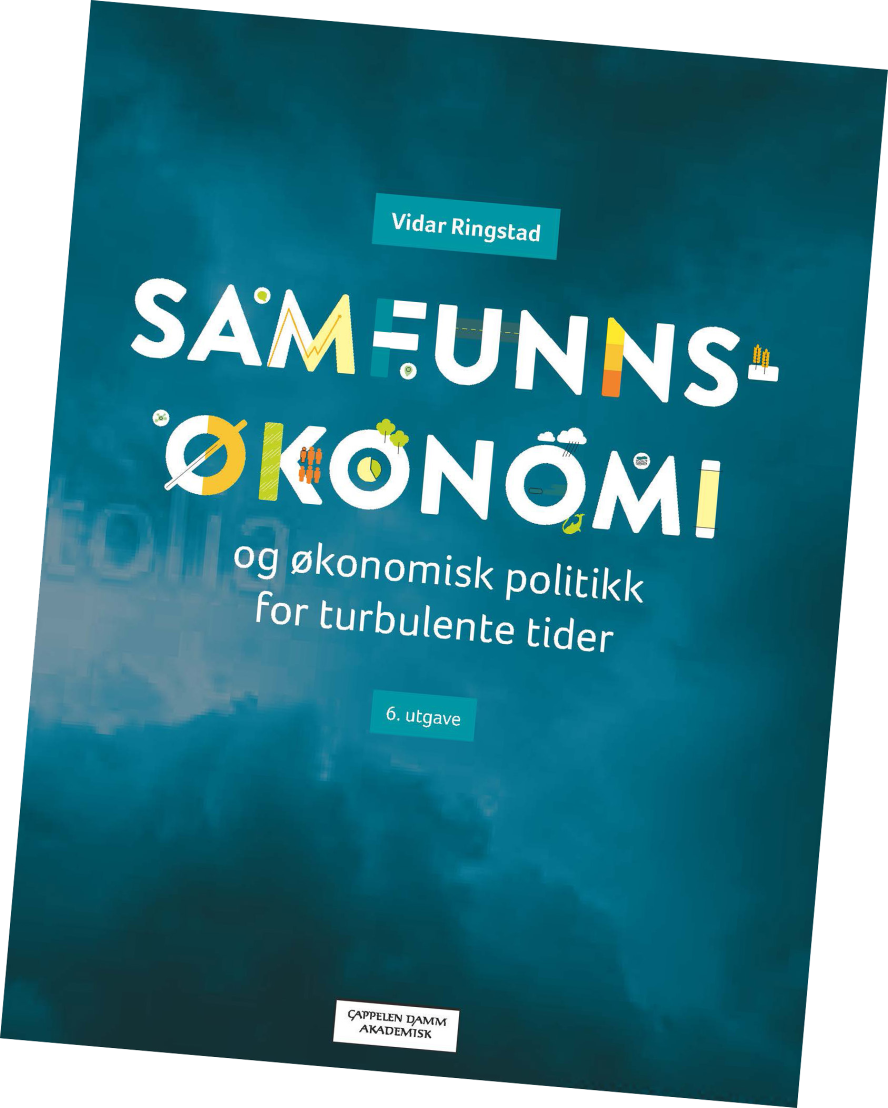 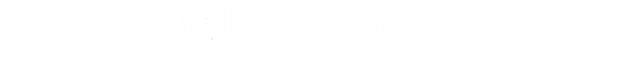 Utenrikshandel har alltid vært særdeles viktig for Norge
Markedsskjema for utekonkurrerende næringer
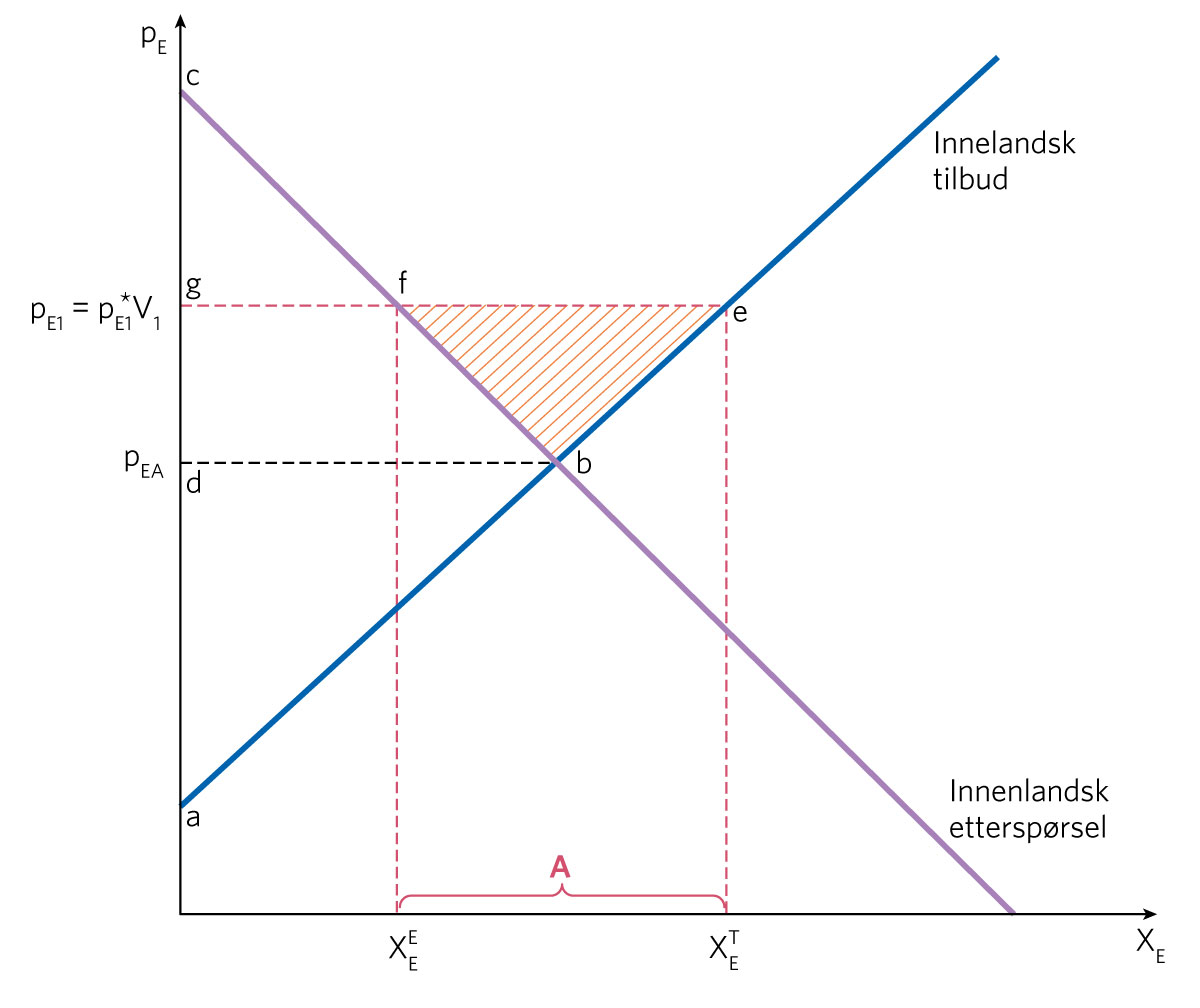 Figur 21.1 Markedsskjema for utekonkurrerende næringer
Markedsskjema for hjemmekonkurerende næringer
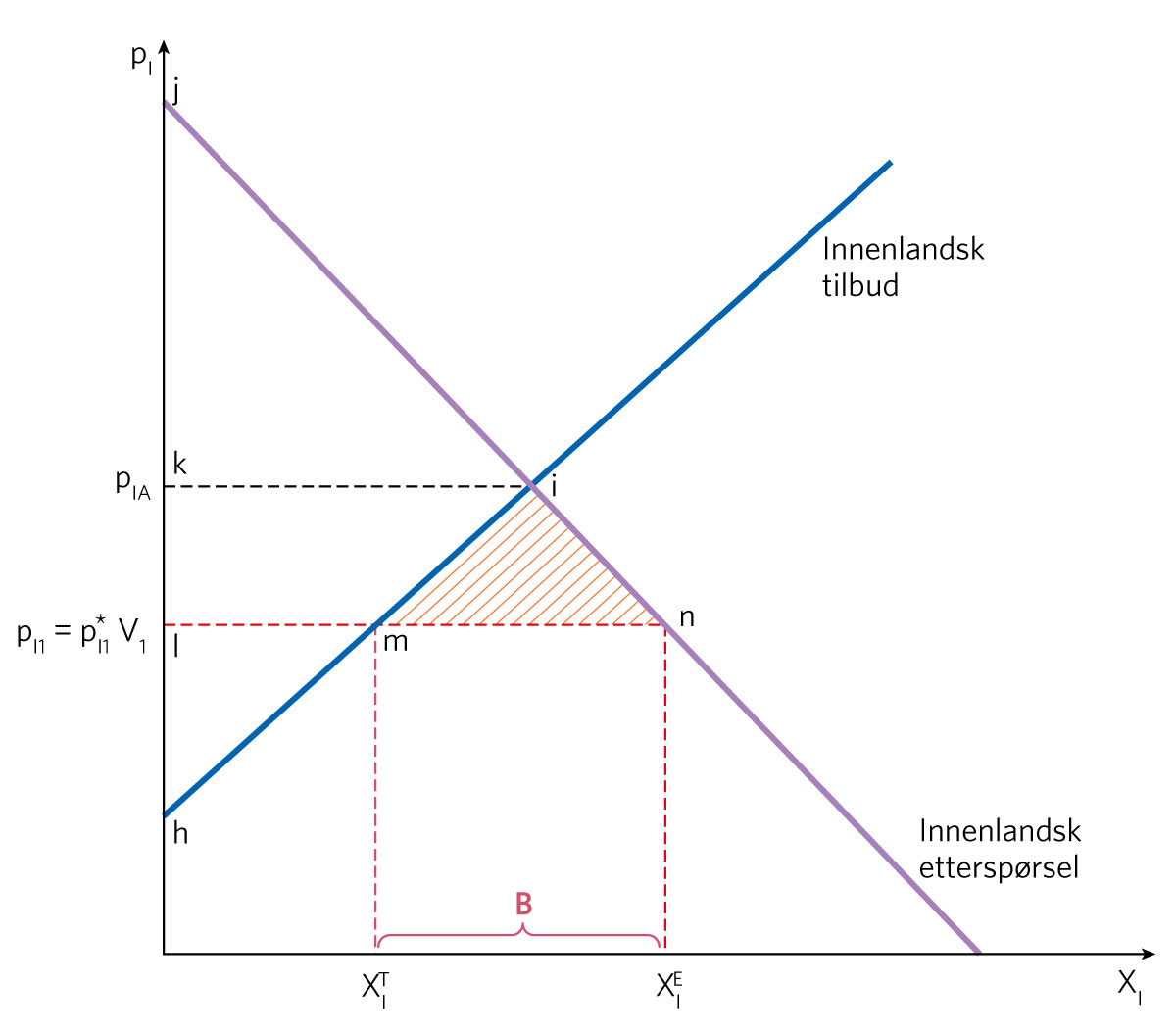 Figur 21.2 Markedsskjema for hjemmekonkurrerende næringer
Samfunnsøkonomiske virkninger av frihandel
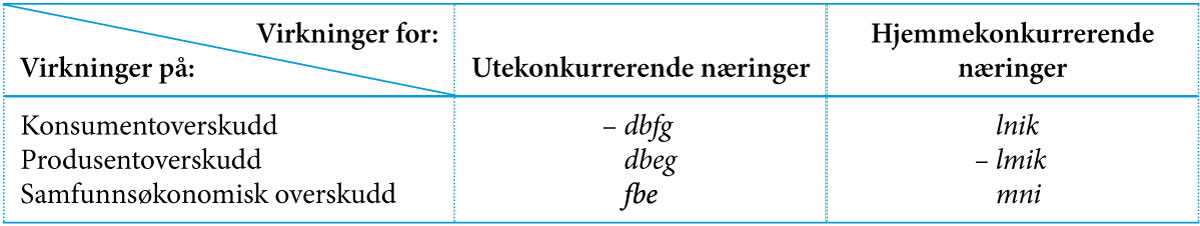 Tabell 21.1 Samfunnsøkonomiske virkninger av overgang fra autarki til frihandel
Virkningene på eksporten av en økning i verdensmarkedsprisen
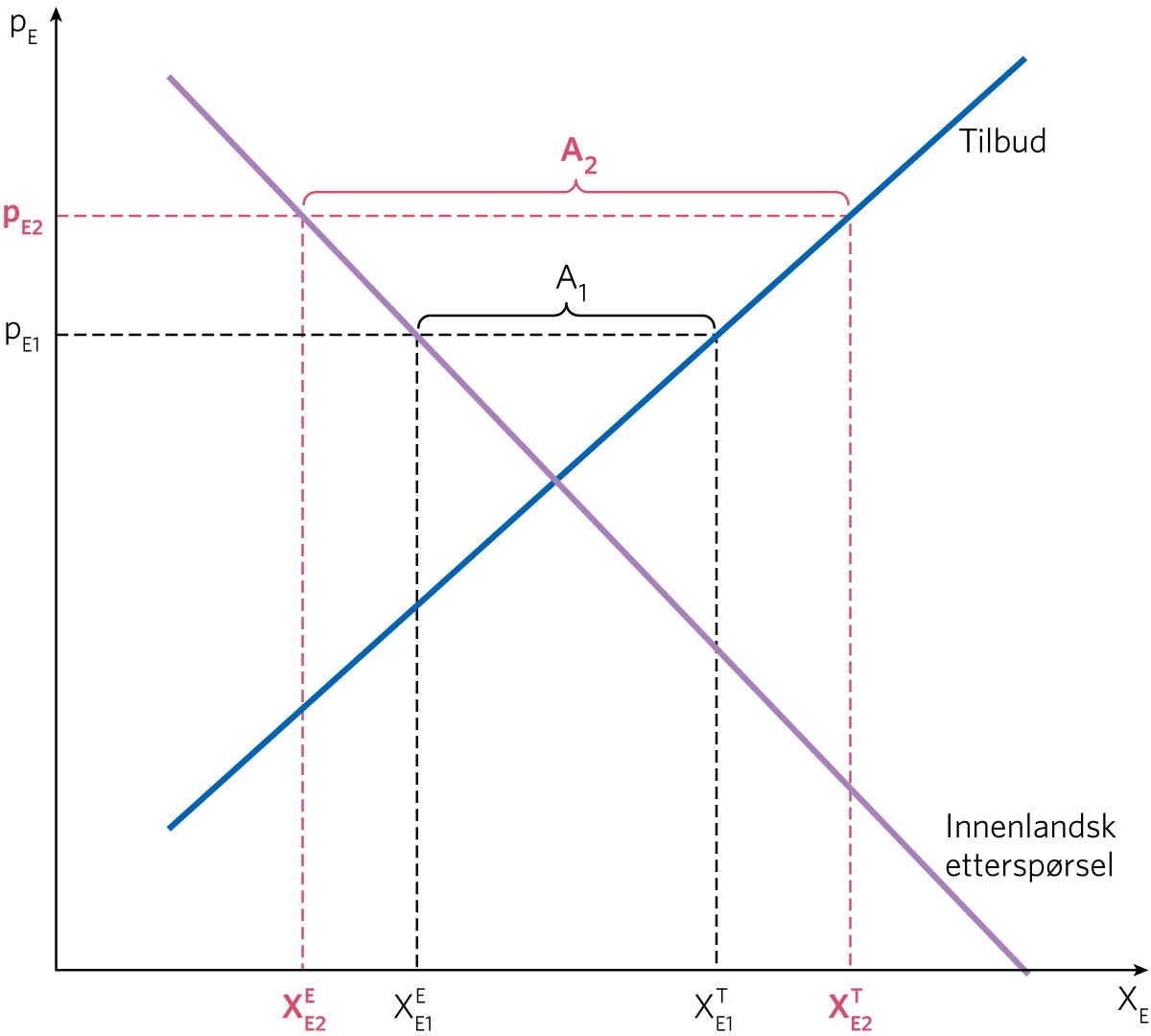 Figur 21.3 Virkninger på eksporten av en økning i verdensmarkedsprisen (regnet i norske kroner) for utekonkurrerende næringer
Virkningene på eksporten av en inntektsøkning
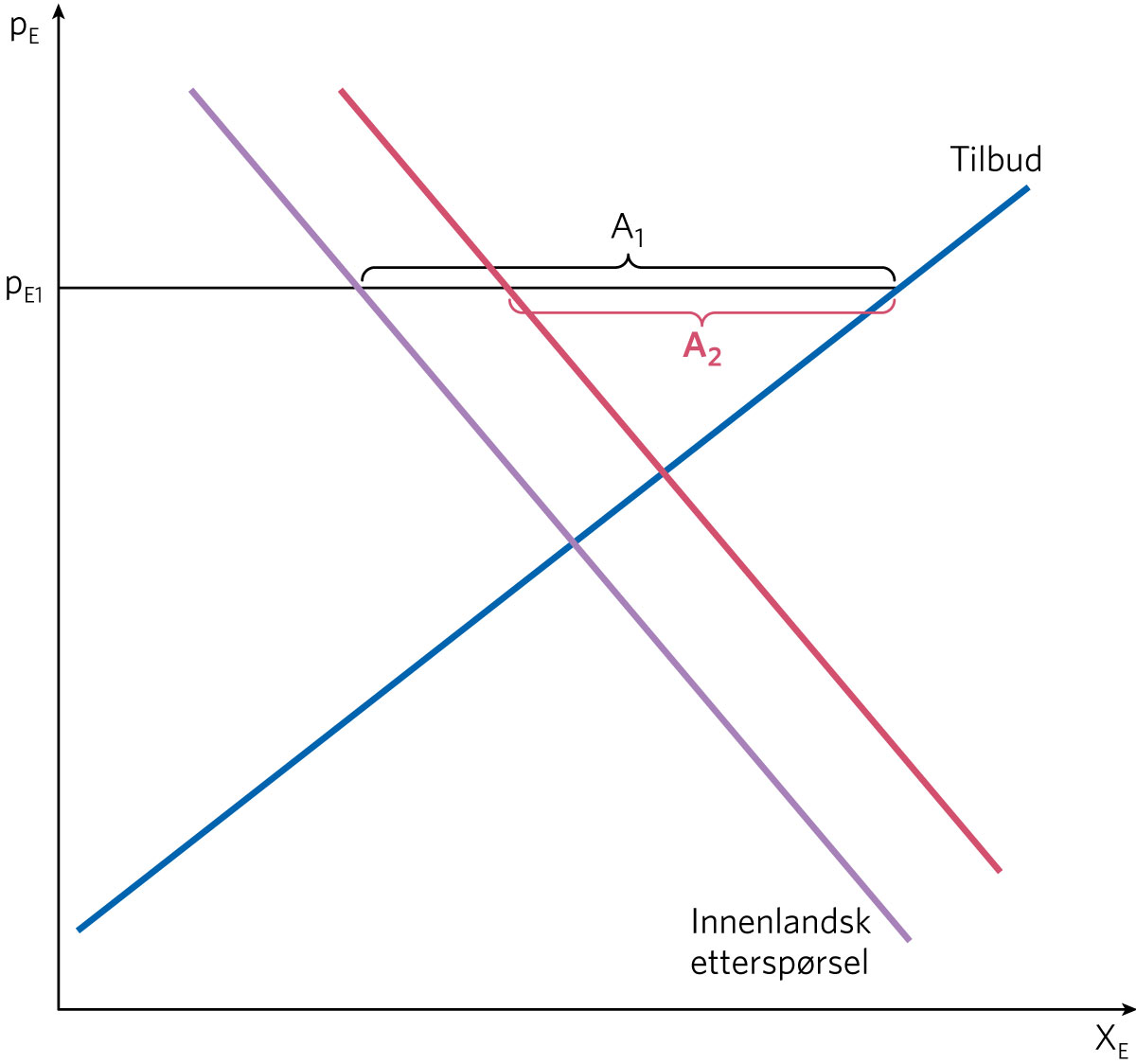 Figur 21.4 Virkningene på eksporten av en inntektsøkning
Det innenlandske pris- og kostnadsnivået betydning for eksporten
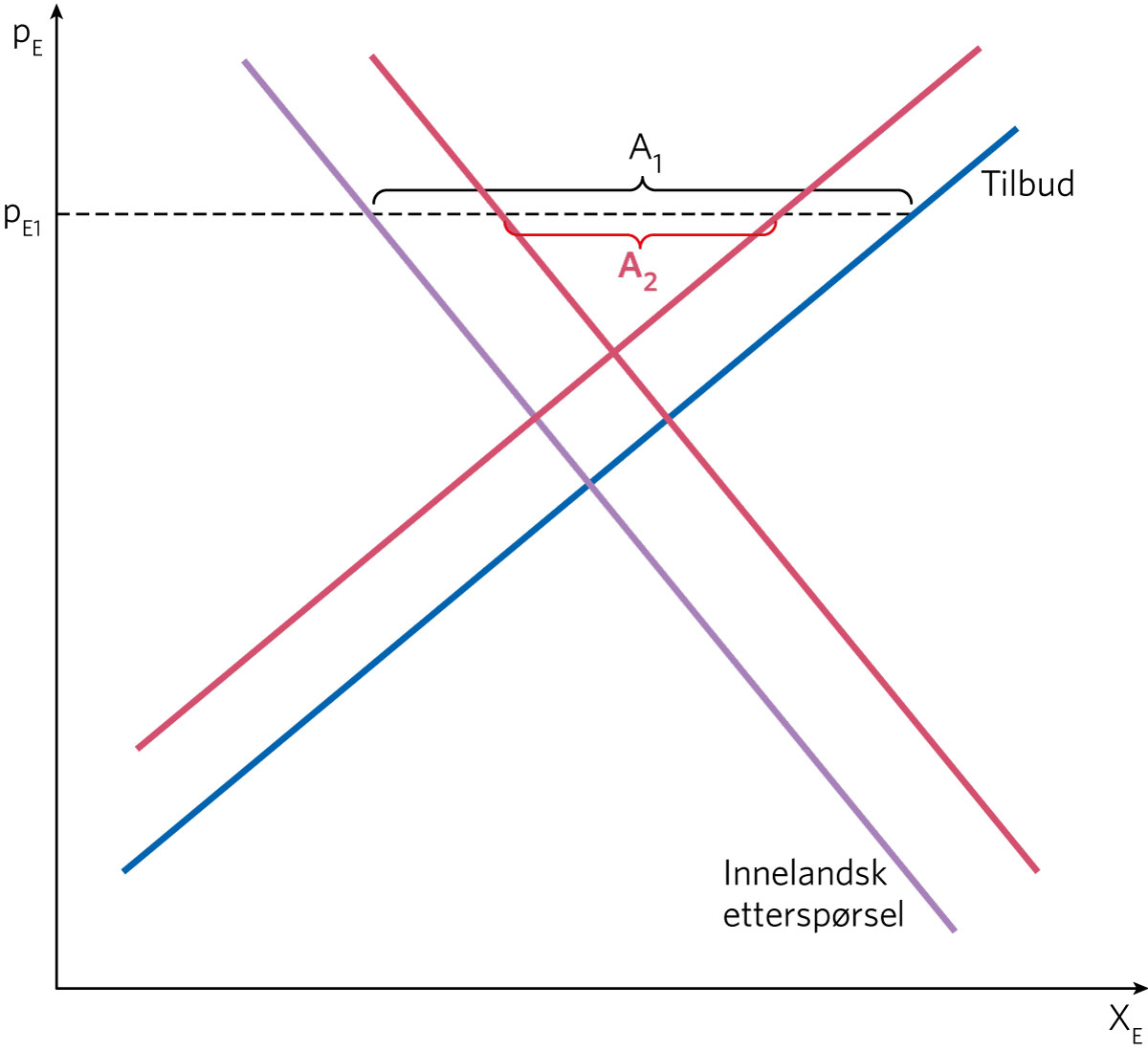 Figur 21.5 Virkningene på eksporten av en økning i det innenlandske pris- og kostnadsnivået
Fordelingsvirkninger av utenrikshandel
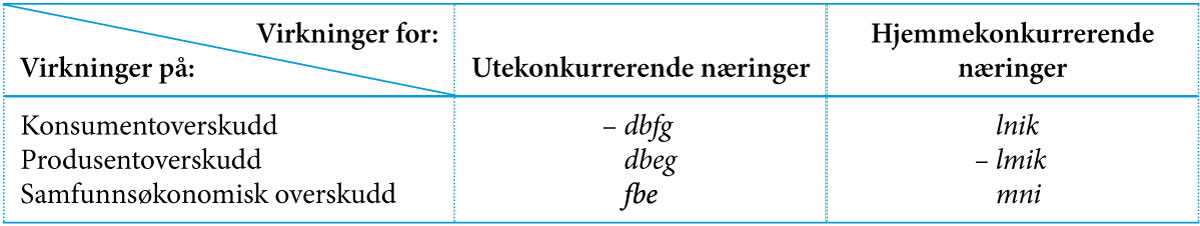 Tabell 21.1 Samfunnsøkonomiske virkninger av overgang fra autarki til frihandel
Institusjonelle rammer for internasjonal handel
 
Globale institusjoner

Økonomisk samarbeid i Europa

Interregionale handelsavtaler